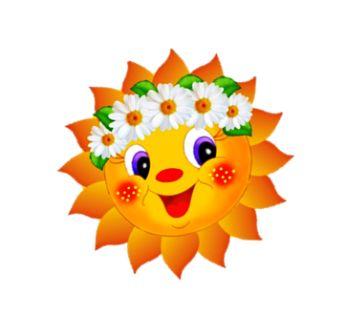 МДБОУ г. Иркутск  детский сад №115
Творческий отчет по проекту
«Лето – это маленькая жизнь!»
                      
                                                               
                               материал подготовила воспитатель 
                                         Поломошнова Л.А.
ФГОС ДО\ р. 3.3.п.3.3.3.\1)
… предметно – пространственная среда должна обеспечить:
игровую, познавательную, исследовательскую и творческую активность всех воспитанников, экспериментирование с доступными детям материалами;
двигательную активность, в том числе развитие крупной и мелкой  моторики, участие в подвижных играх и соревнованиях;
эмоциональное благополучие во взаимодействии с предметно – пространственным окружением;
возможность самовыражения детей
Лето – благоприятная пора для сохранения и укрепления здоровья детей, создание условий для их полноценного всестороннего, психического и физического здоровья.
Растущий и развивающийся организм очень чувствителен к воздействию различных факторов окружающей среды. Поэтому летний период является наиболее благоприятным для проведения оздоровительной и воспитательно- развивающей работы с дошкольниками. При этом особое значение имеет организация разных форм отдыха детей с  рациональным использованием
 предметно – пространственной среды.
Программные задачи
Создать условия для игровой деятельности детей в группе и на прогулке.
Развивать познавательный интерес.
Развивать способности детей в различных видах художественно – эстетической деятельности.
Учить детей создавать композицию; развивать способность к формообразованию.
Углубление и систематизация у детей знаний о разновидностях, внешнем виде, свойствах и значении овощей, фруктов и ягод для здоровья человека.
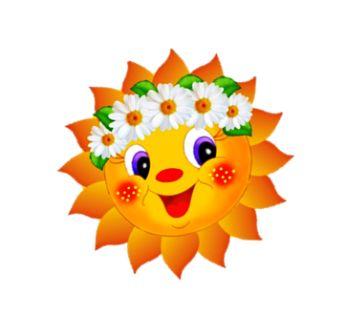 Образовательная область «Физическое развитие»Подвижные игры на свежем воздухе
В гости к солнышку
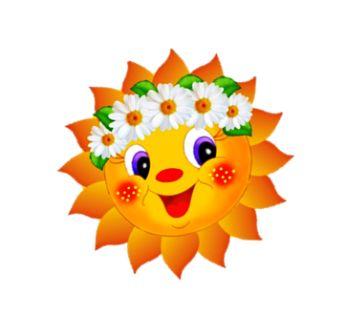 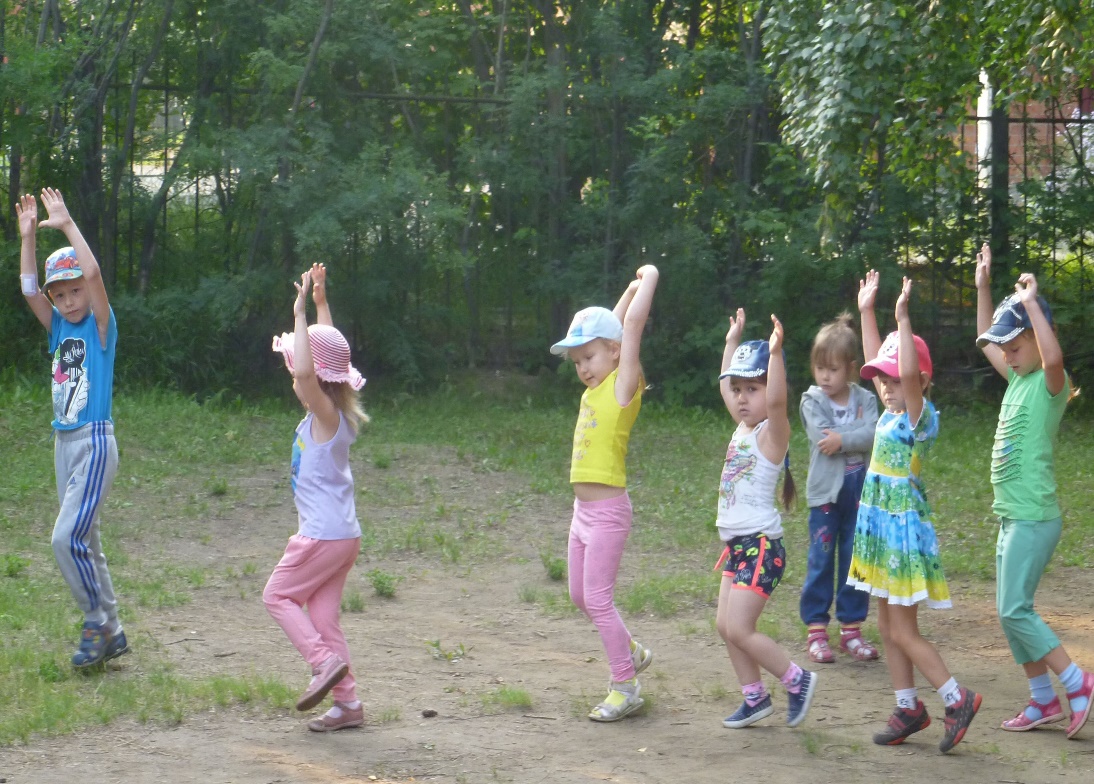 «Солнце, воздух и вода                        – наши лучшие друзья»
Гр. «Ромашка»
Образовательная область «Художественно – эстетическое развитие»Наше творчество
Рисование «Долька арбуза»
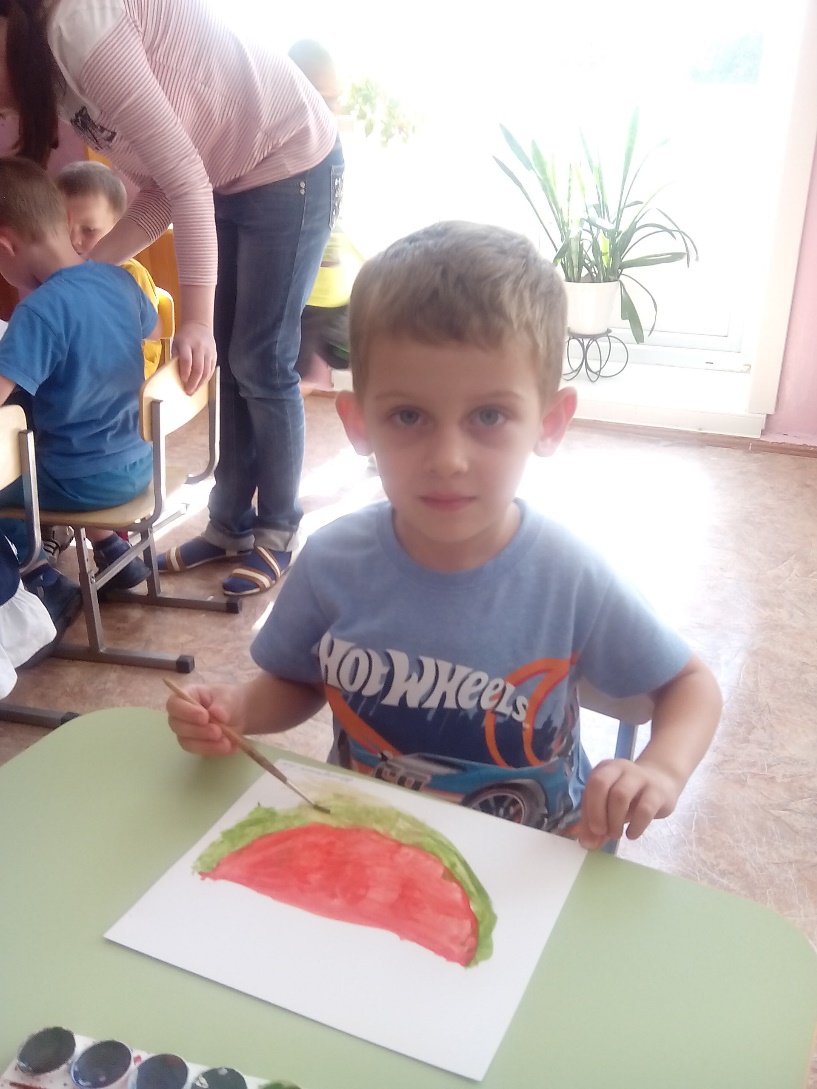 «Лето глазами детей»(пластилинография)
Коллективные проекты «Наше лето»
Группа «Цыплята»
Группа «Ромашка»
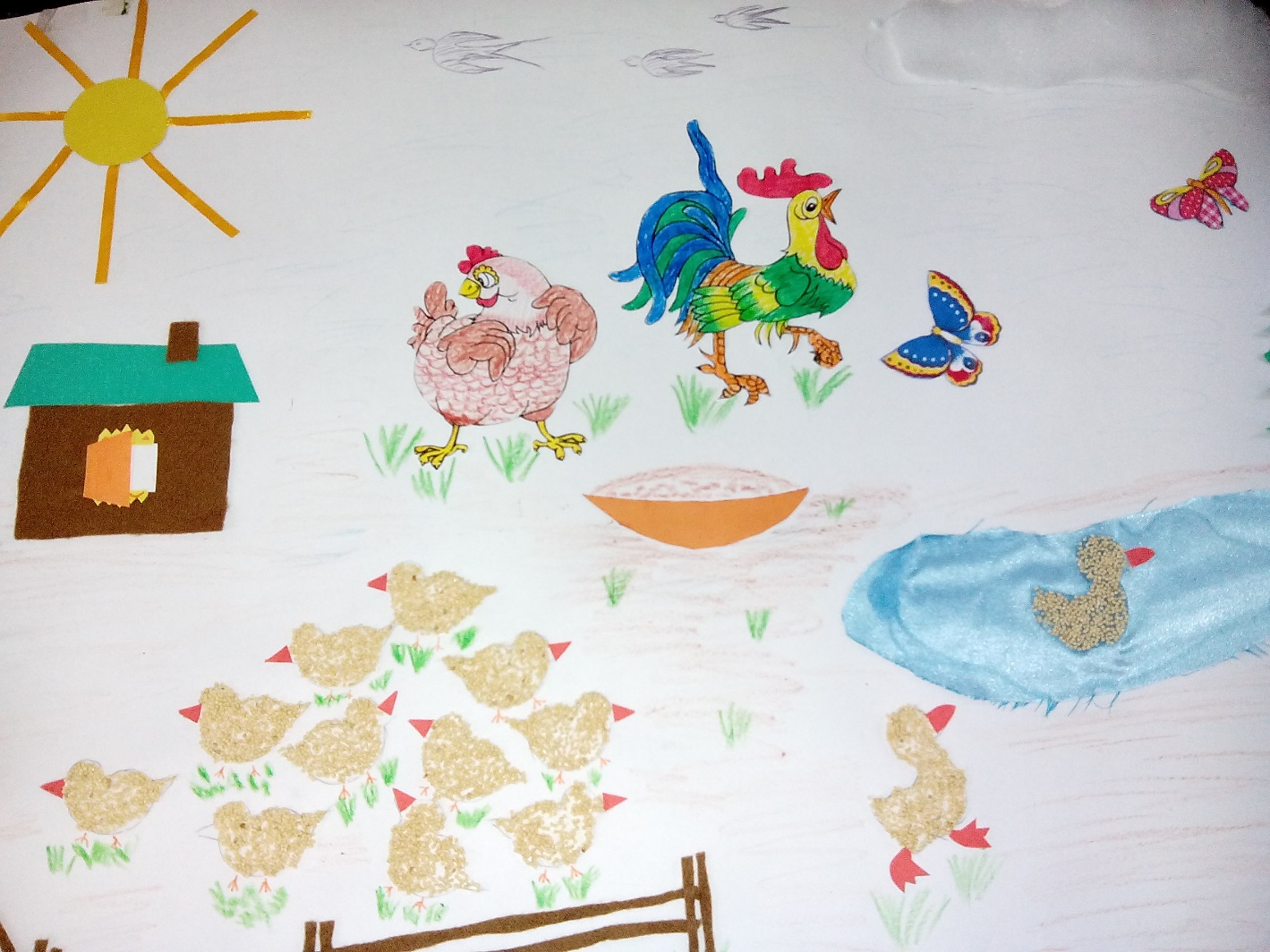 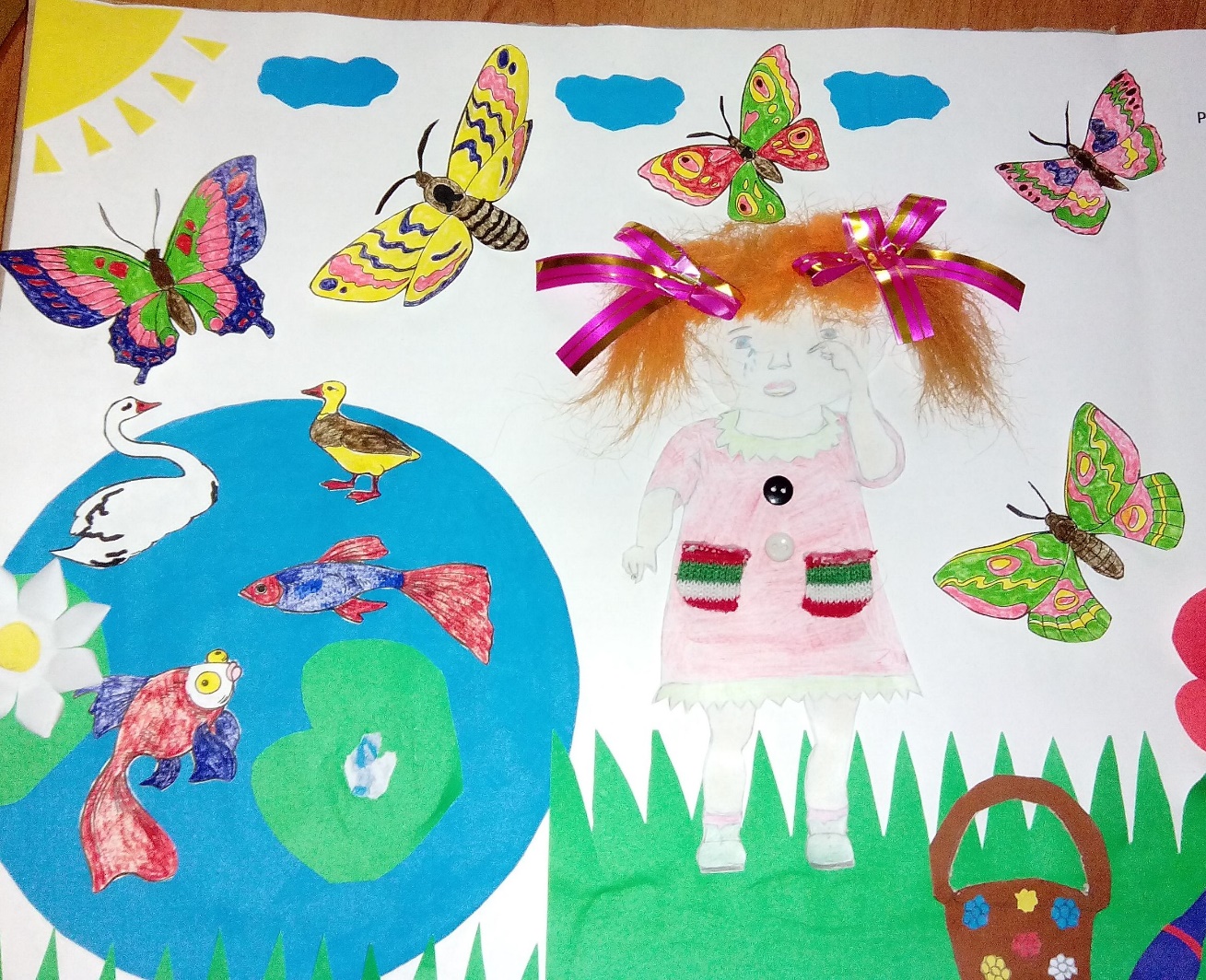 Образовательные  области  «Познавательное  и речевое развитие»Коллективные проекты
«Делу время – потехе час»
«Путешествие по зоопарку»
Спасибо за внимание!